LL’s Journal Club
Aug 10, 2017
1
Two Papers on Disease Networks
Naldi, A. et al. Reconstruction and signal propagation analysis of the Syk signaling network in breast cancer cells. PLOS Computational Biology 13, e1005432 (2017).
Fang, H.-Y. et al. A network-based method for mechanistic investigation of Shexiang Baoxin Pill’s treatment of cardiovascular diseases. Scientific Reports 7, 43632 (2017).
2
First Paper
Naldi, A. et al. Reconstruction and signal propagation analysis of the Syk signaling network in breast cancer cells. PLOS Computational Biology 13, e1005432 (2017).
Fang, H.-Y. et al. A network-based method for mechanistic investigation of Shexiang Baoxin Pill’s treatment of cardiovascular diseases. Scientific Reports 7, 43632 (2017).
3
Overview
Focus on spleen tyrosine kinase (Syk) protein
Functions in cell adhesion, motility, growth and death
Known to be oncosuppressive in mammary epithelial cells
Previous work
Target genes
Low Syk levels correlated with advanced stage breast cancer and metastasis
Syk inhibition is useful for treating auto-immune disease
Goal: Understand the molecular mechanisms by which Syk produces these phenotypes
4
Methods: Selection of Syk targets
Authors collected phospho-proteomics data from their own experiments and others
Includes an MCF7 and an MDA-MB-231 dataset
Found there is very little intersection between these two
Overlapped genes from each set with KEGG pathways
Looked for overrepresented pathways from each set
Very high overlap
Conclusion: Use the union of the datasets, owing to the complementarity of each approach
687 targets
5
Methods: Interaction Network
Grow network from KEGG pathways
Chosen over using the full network to reduce exploration of mostly irrelevant interactions
Augment KEGG data with Pathway Commons data
Includes pathways from multiple sources
Main sources: Reactome, Panther, and PID
Also added pathways that include Syk targets not included in the overrepresented pathways
Final network build
6,438 proteins
62,322 interactions
552 pathways
Covers 350 of 687 targets
6
Methods: Exploring the Network
Goal: Prune the network down to the essential genes and pathways that represent Syk’s molecular mechanisms
Overview of Previous Algorithms
Shortest path
Self-explanatory
Depends on weights reflecting biological reality
k shortest paths
Extension which produces a set of paths that are close to the shortest distance
Allows manual inspection to pick the most biologically sensible version
Requires substantial separation of weights between the alternatives
7
Methods: Exploring the Network
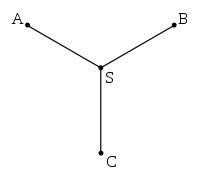 Overview of Previous Algorithms (cont’d)
Steiner trees
Algorithm to find the shortest interconnect between multiple nodes
Previous applications in biological networks have produced subtoptimal results
Random walk processes
Start a random walker at seed nodes, let it “explore” the network
Arrive on a stationary probability distribution for the walker’s location
Useful for finding associated proteins
Not so useful for finding pathways
“Information flow” as represented by random walk doesn’t necessarily reflect the biological reality of signaling
8
Methods: Exploring the Network
Authors’ Choice
Combine shortest paths with random walk
Weights: functional annotations and experiments
Lower weight for edges connected to proteins with significant change in phosphorylation
Lower weight for edges connected to known Syk targets
Favor functionally significant paths
Random walk over this weighted network
9
Methods: Exploring the Network
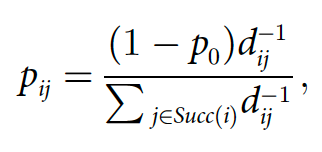 Transition probability matrix pij
p0 = return probability to Syk
Dij = distance matrix between pairs of nodes (i,j)
Succ(i) = Successors (direct targets) of i
Run this until the location probability distribution reaches equilibrium
Use reachability of each protein to refine the weights further
Manual inspection of biologically interesting proteins --> downweight these
10
Methods & Results: Exploring the Network
Apply near-shortest paths algorithm to the network
All paths within 20% of the lowest score
Alternative pathways ranked by score
Assists in manual inspection
Opens up the possibility of implicating novel proteins in Syk mechanisms
Output suggests new, previously unelucidated pathways for Syk’s actions
Cortactin: regulates the cortical actin cytoskeleton
Previously thought to be directly targeted by Syk
Weighted sp selected a path through a (downweighted) phospho-tyrosine modifier: Src
Putative actual pathway: Syk --> Src --> cortactin
11
Results
Validate with phospho-proteomic study
Treat cells with Syk and Src pharmacological inhibitors
Both inhibitors decreased cortactin phosphorylation and Src activity
Src inhibition didn’t affect Syk phosphorylation
Conclusion: Syk --> Src --> cortactin is correct
Link between Syk and ezrin
Ezrin: mediates interactions between the plasma membrane and the actin cytoskeleton
Initial results showed no intermediate between Syk and ezrin
Interaction is direct?
Added more nodes in the neighborhood of Syk and ezrin to be sure
Same result obtained
12
Results
Validate Syk --> ezrin in vitro
Fluorescent tags for Syk catalytic activity and ezrin phosphorylation
Results indicate that the two are correlated
Concluson: Syk --> ezrin is correct
13
Conclusions
Demonstrated the usefulness of weighted PPI network in understanding signaling pathways
Adjusting weights for biological relevance
Random walk to assess “reachability”
Validation of cortactin and ezrin signaling axes
All network data and source code released publicly
For the future, would like to use phospho-proteomics data from more cell models to refine parameters further
14
Second Paper
Naldi, A. et al. Reconstruction and signal propagation analysis of the Syk signaling network in breast cancer cells. PLOS Computational Biology 13, e1005432 (2017).
Fang, H.-Y. et al. A network-based method for mechanistic investigation of Shexiang Baoxin Pill’s treatment of cardiovascular diseases. Scientific Reports 7, 43632 (2017).
15
Overview
Centers around understanding the mechanisms of the Shexiang Baoxin Pill (SBP)
Traditional Chinese medicine (TCM) that is highly effective at treating cardiovascular disease (CVD)
Previous work has investigated SBP’s endpoints, but not mechanisms
e.g. we know SBP increases nitric oxide (NO) which plays an important role in preventing CVD, but not the molecular pathways for getting from SBP to NO synthase
Goal: Understand the molecular mechanisms by which SBP produces these phenotypes
16
Methods: Data Collection
SBP is an amalgamation of 7 components, each with their own constituents
Potentially hundreds of compounds to investigate
Only a fraction of these will be found in the blood plasma of patients that ingest it
Limit analysis to this fraction
Henceforth, study two version of SBP
SBP all compounds (SBPac)
SBP plasma-absorbed compounds (SBPpc)
17
Methods: Data Collection
Genes derived from Cytoscape's DiseaseGene Network plugin.
Search for "Cardiovascular Disease"
Used TCM databases to find the compounds of SBP, and their chemical structures
With compounds, searched for putative targets from two databases:
Herbal Ingredients' Targets Database (HIT): Lots of info on the proteomics of Chinese herbs
Search Tool for Interactions of Chemicals (STITCH): Interaction database with structural similarity search
Final dataset has 522 proteins
86 from HIT
416 from STITCH
20 from both
18
Methods: Data Collection
PPI data from STRING database version 9.05
Collection of interaction data from many sources (spanning experimental data, computation-based prediction, and literature mining)
Confidence score assigned to each interaction
Initially picked interactions above 0.9
Doesn’t include all CVD and SBP genes from previous step
Lowered the threshold until the new network contains all of these genes
Final network: 9289 nodes and 57,179 edges
19
Methods: Data Collection & Algorithms
Pathway gene sets
4722 derived from MSigDB
Integration of BioCarta, Reactome, KEGG, and other major pathway databases
Random Walk with Restart

Much like the first paper, start with a seed vector and transition probability vector
Find location probability equilibrium --> “reachability”
Do one analysis with seeds = {disease genes}
Do one analysis with seeds = {drug targets}
If these two overlap a lot, this drug is effective against this disease
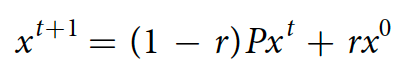 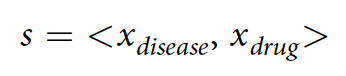 20
Methods: Algorithms
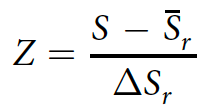 21
Results
Checking overlap between CVD genes and SBP target genes
Of the 522 targets of SBPac, only 46 are CVD
Of the 113 targets of SBPpc, only 11 targets are CVD
Seems insufficient for having a significant effect size on CVD
Effect scores of overlapping disease and drug networks
SBPac: 0.4452
SBPpc: 0.1138
Translated into Z-scores:
SBPac: 12.193
SBPpc: 7.749
Z-score value greater than 3 is indicative of a statistically significant deviation between actual and random
Conclusion: Drug influence is much clearer in pathway analysis
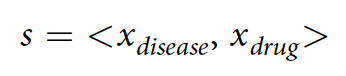 22
Results
Pathway analysis
CVD pathways (top 5%): 236
Did the same for SBPac and SBPpc
Of these 236 CVD pathways:
113 are regulated by SBPac
97 are regulated by SBPpc
Corresponds to 47.8% and 41% of CVD pathways
23
Results: Microarray Validation
MCF7 cell lines with/without SBP treatment
Save genes with mean expression ratio > 4 or < 0.25
621 differentially expressed genes
31 are SBPac targets
9 are SBPpc targets
29 are CVD-associated
Gene only view is not that impressive
But when we use the 621 genes as seeds in the network analysis…
Find 236 significant pathways
119 are CVD-associated
Of these, 67.2% and 58.8% are in the SBPac and SBPpc set, respectively
Again, the pathway view provides a more complete picture
24
Results: Western Blot Validation
Pick two proteins in the Western blot library
COX-2
ICAM-1
That are within these four sets:
CVD disease genes
SBPac target genes
SBPpc target genes
Differentially expressed genes under SBP treatment
Tested in HUVECs (Human Umbilical Vein Endothelial Cells)
Verified up-regulation of COX-2 and down-regulation of ICAM-1
Mechanism of SBP through vasodilation and anti-inflammatory action
25
Conclusions
Pathway analysis makes it clear that SBP acts through multiple components and multiple targets to achieve its clinical effect
Not visible in an individual gene analysis
FDA drugs are typically only focused on single targets
Perhaps they could learn from TCM… 
26
The End
Q & A
27